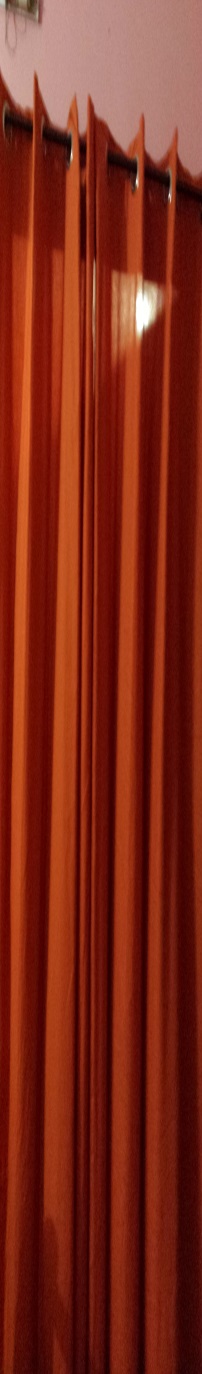 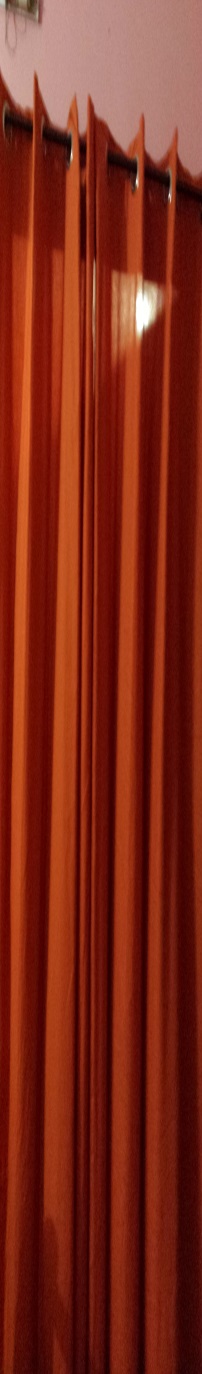 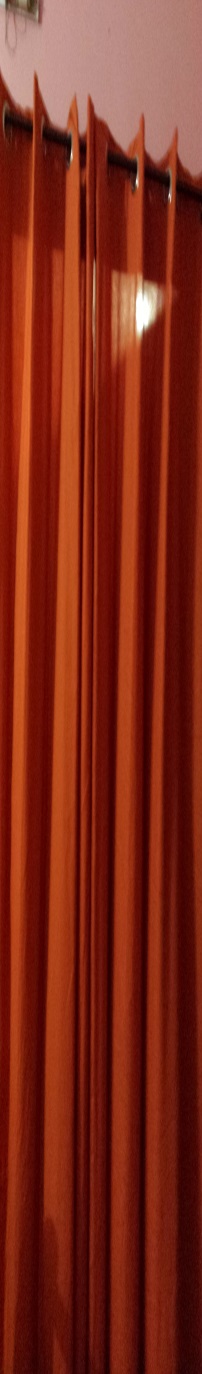 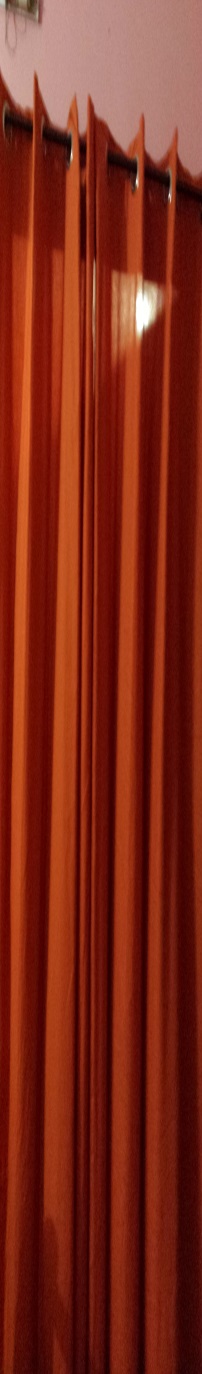 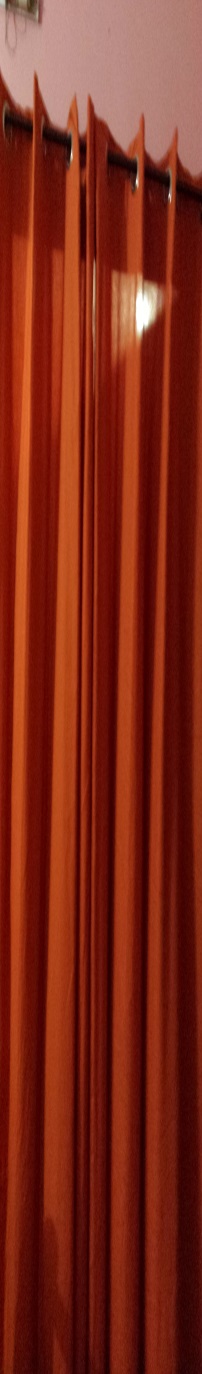 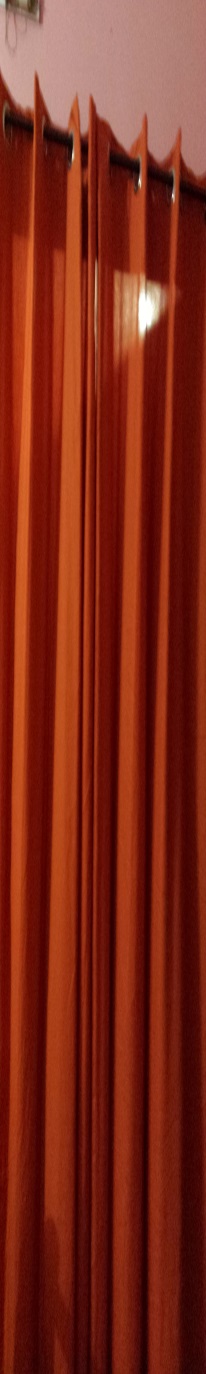 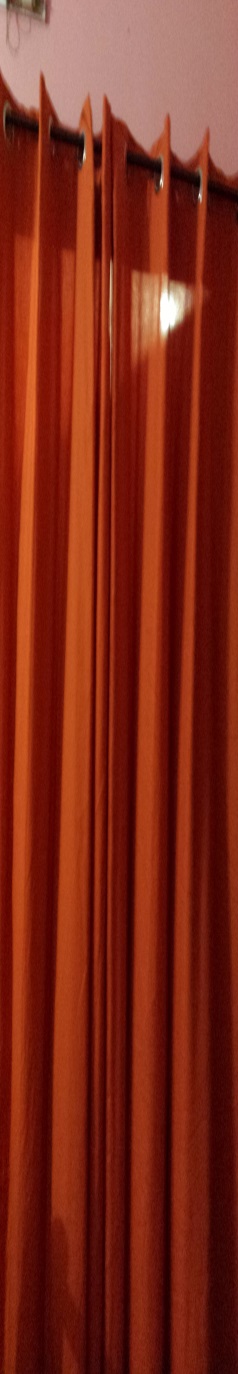 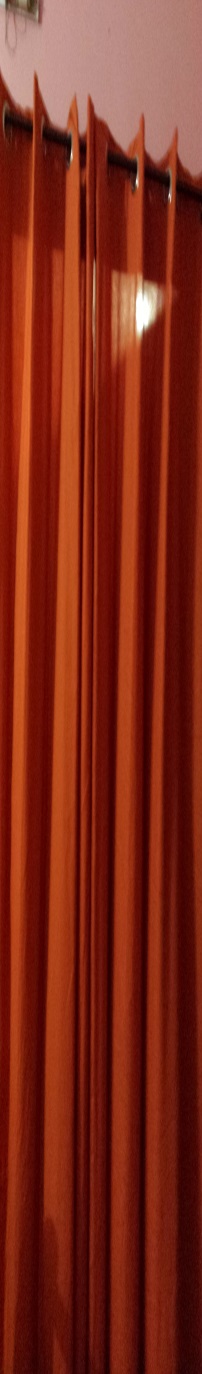 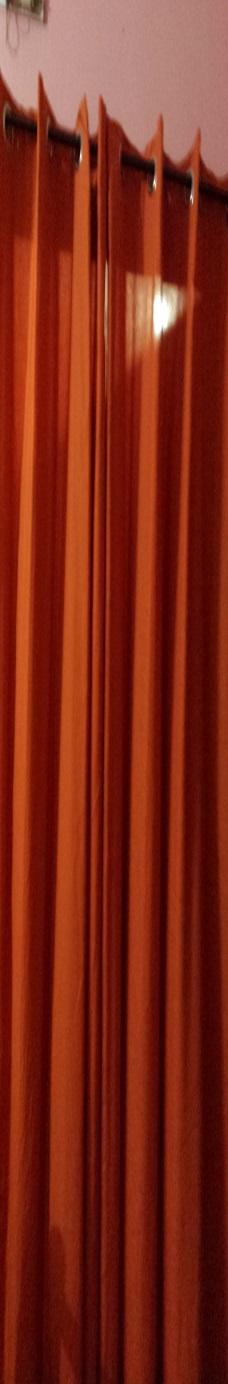 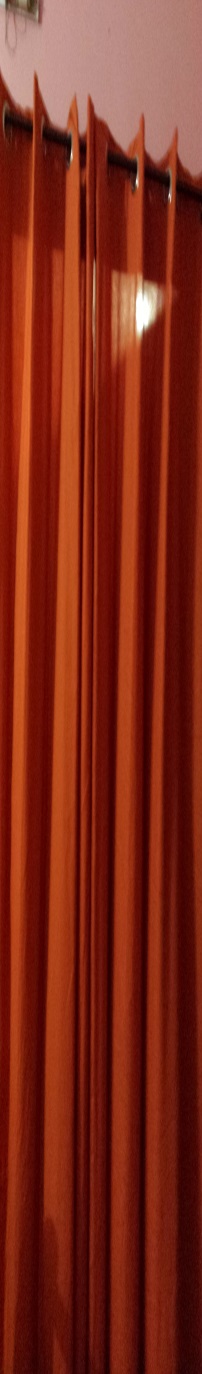 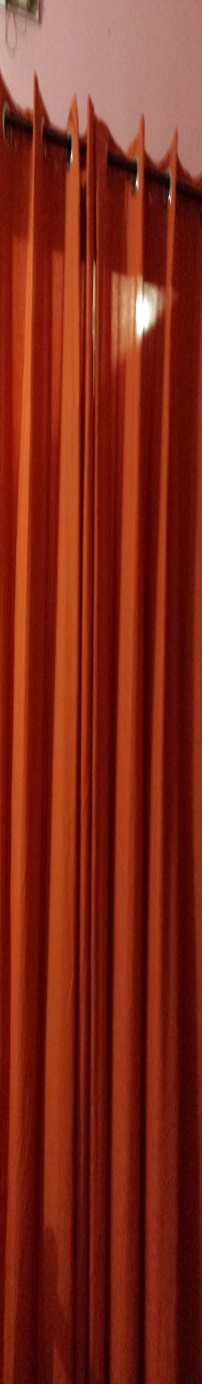 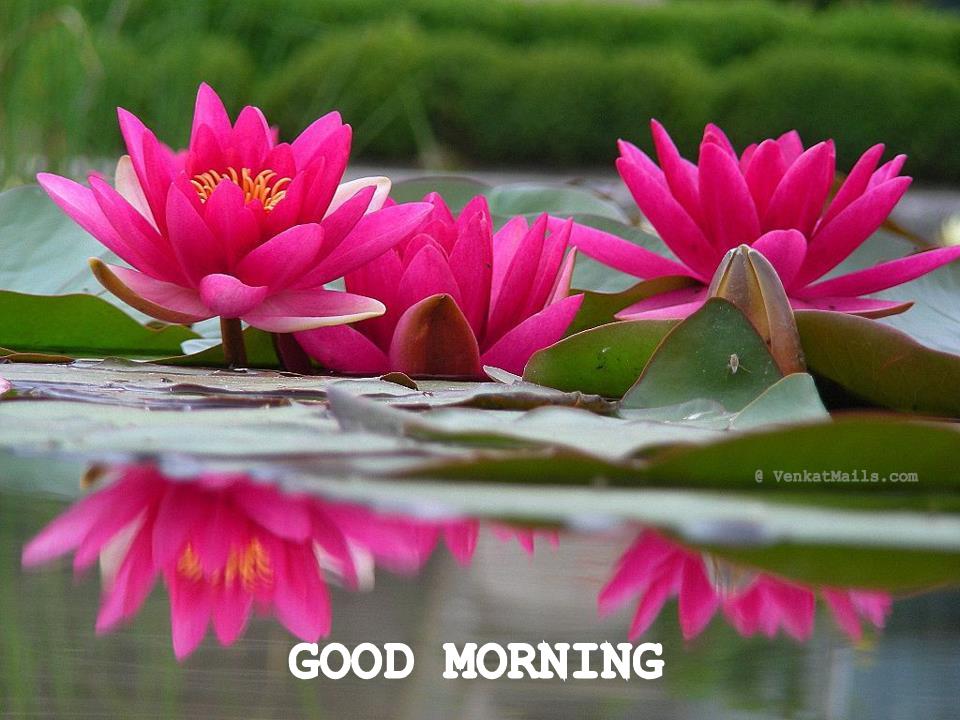 আজকের ক্লাসে  সবাইকে শুভেচ্ছা
শিক্ষক পরিচয়
পাঠ পরিচয়
পরিচিতি
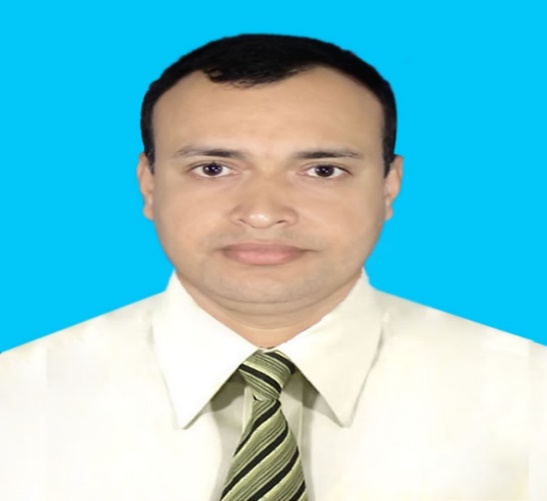 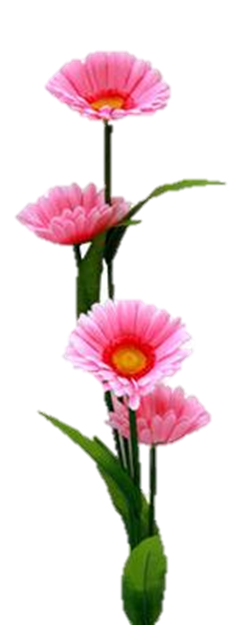 শ্রেণিঃ ৫ম 
বিষয়ঃ প্রাথমিক গণিত
পাঠের  শিরোনামঃ চার প্রক্রিয়া সম্পর্কিত সমস্যাবলি।
পাঠ্যাংশঃ বন্ধনীর ব্যবহার।
সময়ঃ ৪০ মিনিট
সঞ্জয় বিশ্বাস 
সহকারী শিক্ষক 
হারতা সরকারি প্রাথমিক বিদ্যালয়
উজিরপুর, বরিশাল।
শিখনফল
এই পাঠ শেষে শিক্ষার্থীরা---
১৪.২.১ গুণ ও ভাগ সংক্রান্ত সমস্যার গাণিতিক রুপ দিতে পারবে এবং  সমাধান করতেপারবে ।
১৪.৩.১ গাণিতিক সমস্যা সমাধানে বন্ধনী ব্যবহার করে  রাশি গঠন করতে পারবে ।
১৪.৩.২ গাণিতিক রাশি সরলীকরণ করে সমাধান করতে পারবে।
আবেগ সৃষ্টি
চলো আমরা একটি ছড়া গান গাই
১ম বন্ধনী
২য় বন্ধনী
৩য়  বন্ধনী
গণিতে এই ধরনের কিছু চিহ্ন দেখতে পাই
এদেরকে আমরা কী বলি ?
বন্ধনী
আমাদের আজকের পাঠ
বন্ধনীর ব্যবহার
বন্ধনী ব্যবহার করে নীচের প্রশ্নটিকে একটি গাণিতিক বাক্যে প্রকাশ করি এবং সমস্যাটি সমাধান করি।
৬ টি চেয়ার এবং ৪ টি টেবিলের মূল্য একত্রে ৯৫৭০ টাকা । একটি চেয়ারের মূল্য ৬২৫ টাকা হলে একটি টেবিলের মূল্য কত ?
সংখ্যারেখায় প্রকাশ করলে হয়:-
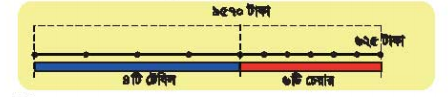 গাণিতিক বাক্য
অথবা
( ৯৫৭০-৬২৫×৬) ÷ ৪
সমাধানঃ
চল বন্ধনী  গুলো ব্যবহার করে একটি সমাধান করি
মূল্যায়ন
ক ) কোন বন্ধনীর কাজ সবার  আগে করতে হয় ?
খ ) কোন বন্ধনীর কাজ সবার পরে করতে হয় ?
গ ) যোগ,  বিয়োগ ও গুণ থাকলে কার কাজ আগে করতে হয় ?
ঘ )  যোগ ও বিয়োগ থাকলে  কার কাজ  পরে করতে হয় ?
একক কাজ
শিক্ষার্থীরা নীচের হিসেব গুলো যার যার মত খাতায় করবে ।
দলীয় কাজ
২ দলে বিভক্ত হয়ে নীচের অংক দুটি করবে
ক দল
খ দল
বাড়ির কাজ
১২টি বিস্কুট এবং ৩০টি চকলেটের মূল্য একত্রে ১৯২ টাকা । একটি বিস্কুটের মূল্য ৬ টাকা হলে একটি চকলেটের মূল্য কত ? প্রশ্নটিকে একটি গাণিতিক বাক্যে প্রকাশ করে এবং সমস্যাটি সমাধান করে আনবে ।
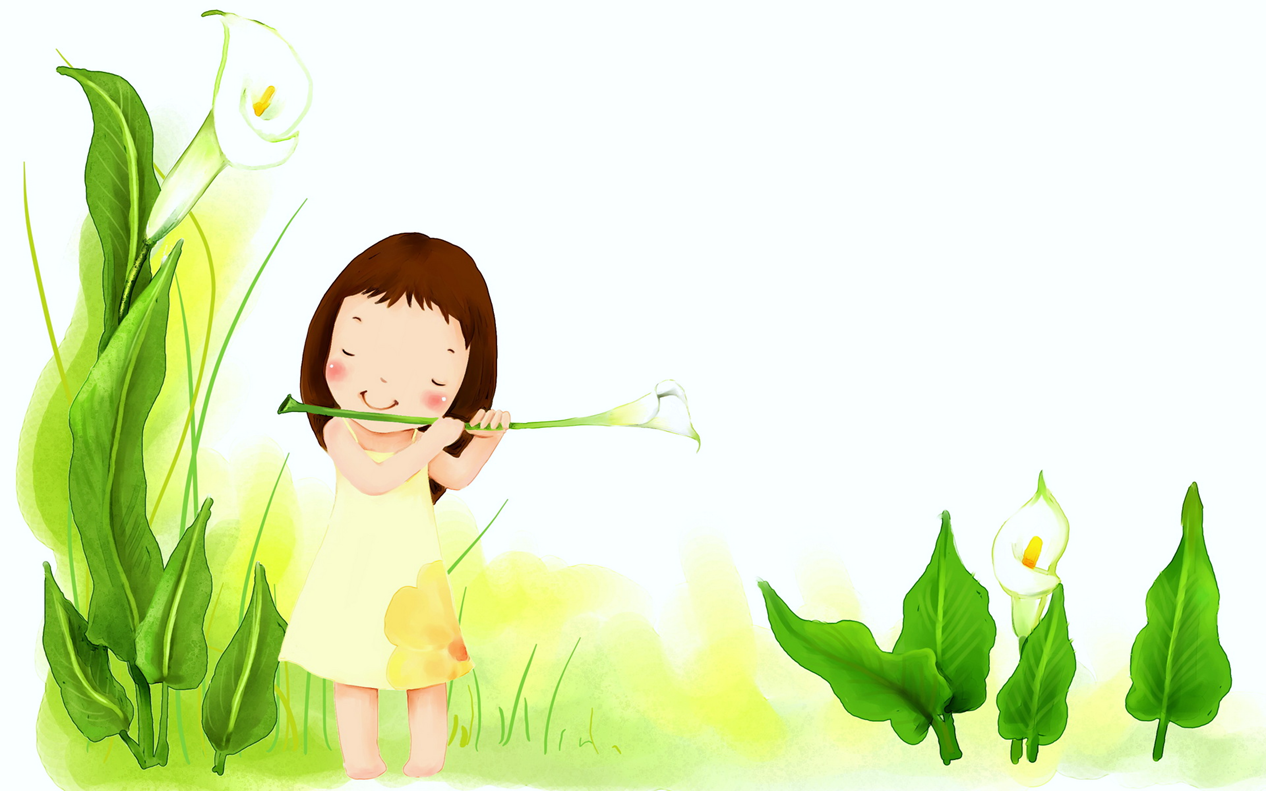 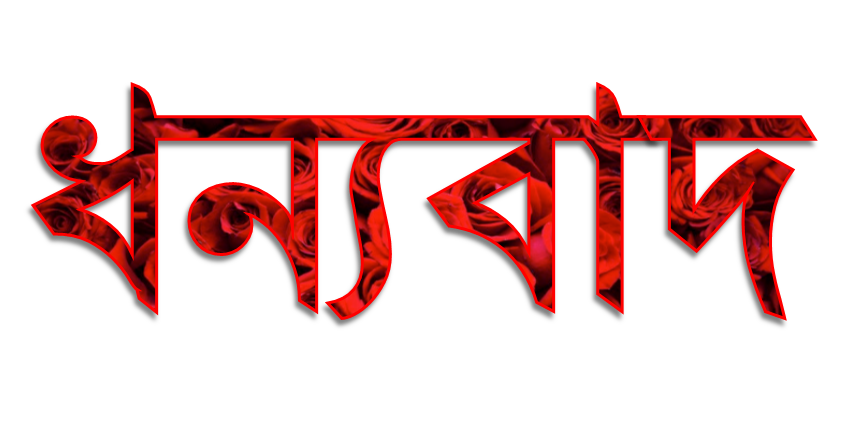 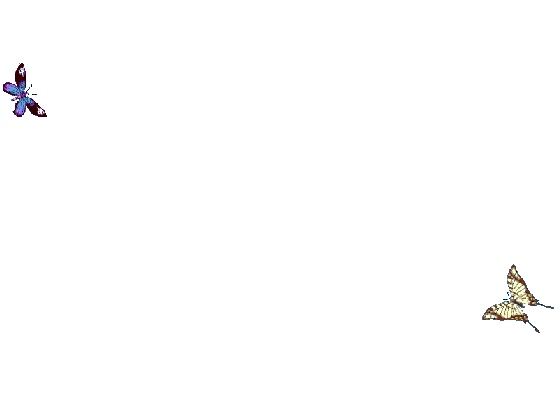 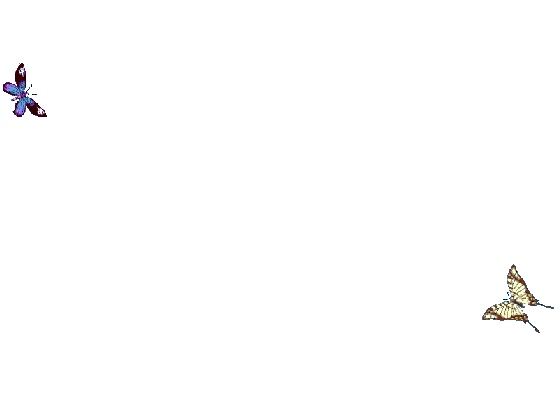 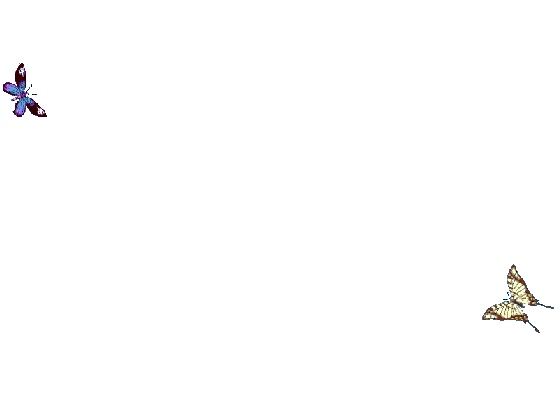 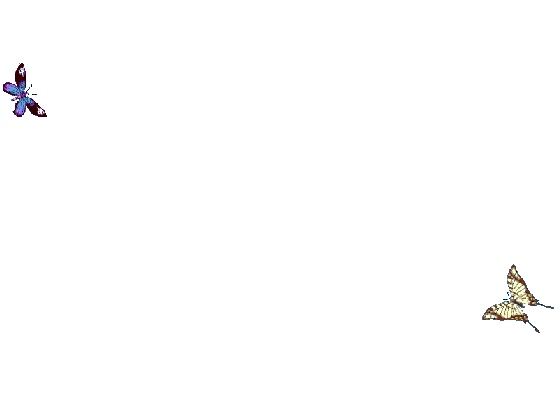